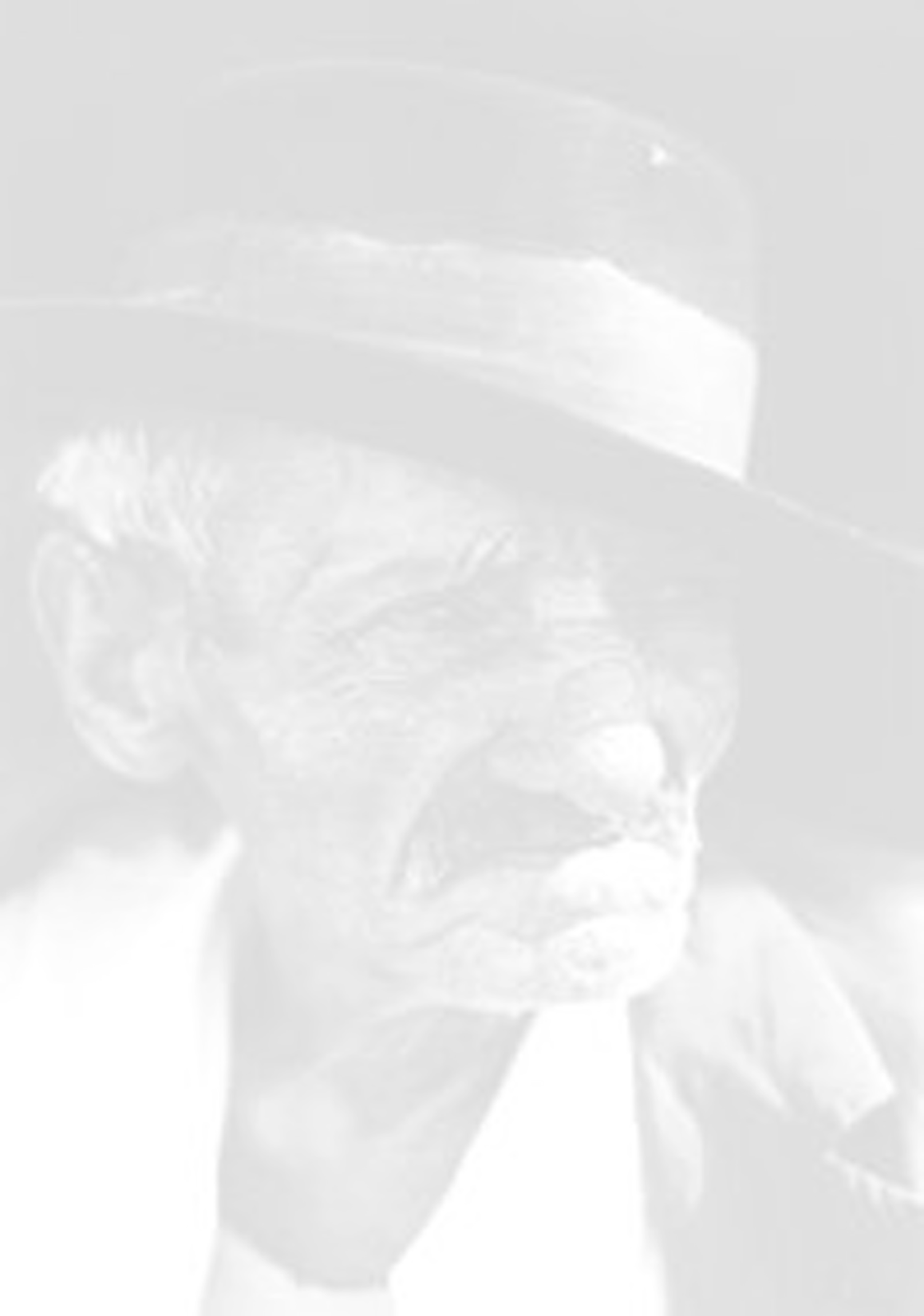 Mara Pellizzari 



	Cervignano del Friuli, 
	22 Ottobre 2014
Azienda Servizi Sanitari n. 5 “BASSA FRIULANA”

PROGETTO ERICA
“IL WELFARE COMUNITARIO: 
DALL’INFERMIERE DI COMUNITA’ 
AL TEAM DI COMUNITA”
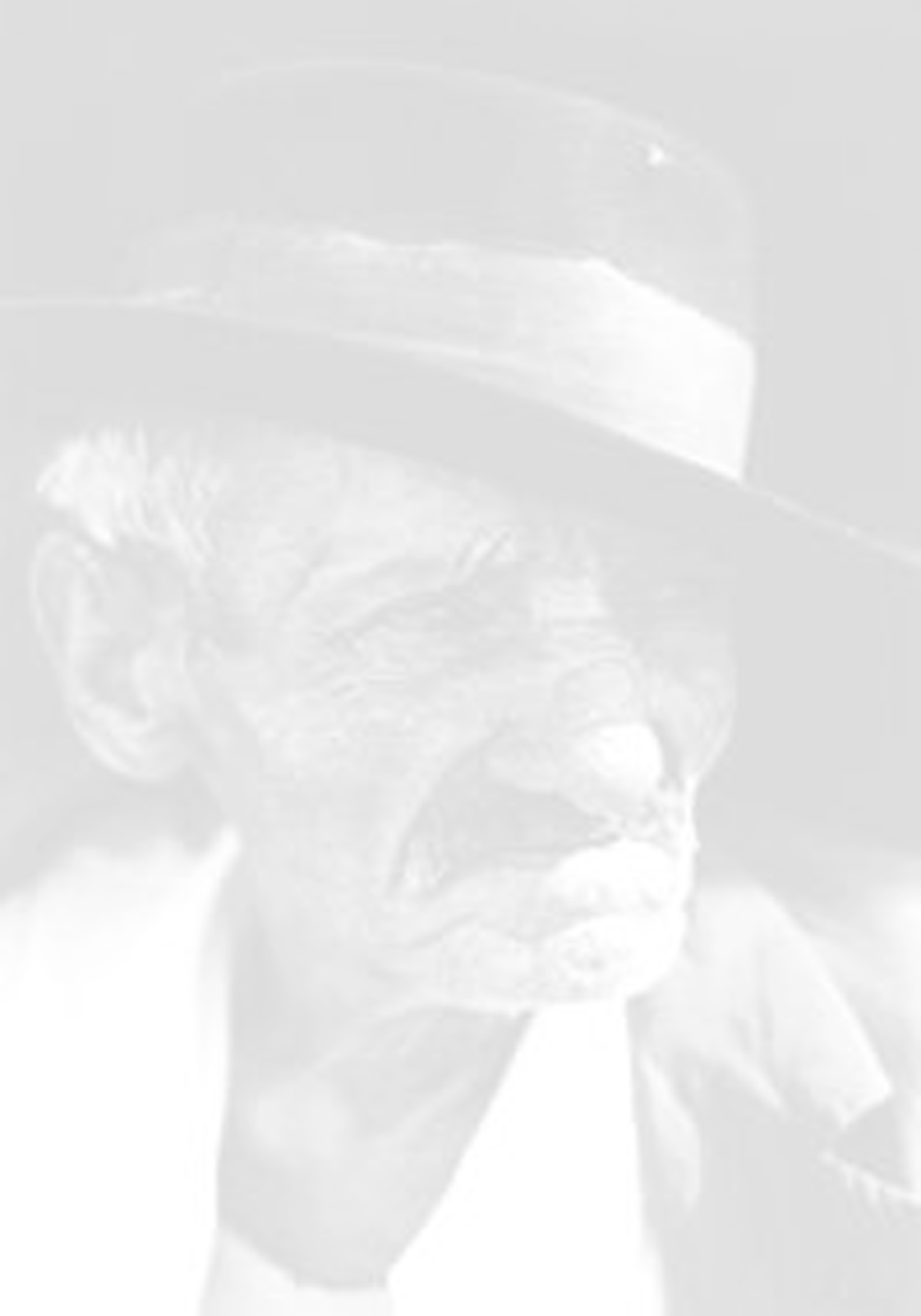 TRACCIA
IL CONTESTO: SALUTE-WELFARE-SOCIETA’- ORG.NE

 DAL WELFARE STATE AL WELFARE COMUNITARIO E  GENERATIVO  

   DALL ‘INFERMIERE DI COMUNITA’ AL TEAM DI COMUNITA’

 IL PROGETTO ERICA
CONTESTO DEMOGRAFICO ED EPIDEMIOLOGICO  
IN FVG 2012
Invecchiamento della popolazione
    	23% popolazione con età >65 anni
     11% popolazione con età >75 anni
     Indice di vecchiaia  FVG 189

	Trend di crescita popolazione anziana
	Nel 2050 si prevede:
 		33% di anziani over 64
		21% di anziani over 74
							
Aumento delle persone con disabilità
	52.000 anziani presentano diversi gradi di disabilità di cui il 50% ha gravi compromissioni dell’autonomia

(Piano Sanitario e Sociosanitario Regionale FVG 2006-2008; Libro Verde sul futuro del SSR 2010-2012)
LO SCENARIO DEMOGRAFICO: PROIEZIONI ISTAT DELLA  POPOLAZIONE DEL FVG
Le piramidi di età del 2003 e del 2051 evidenziano un progressivo capovolgimento della struttura piramidale.
Fonte: SIE su popolazione da anagrafe Comunale fonte ISTAT anno 2003
Fonte: ISTAT – Proiezioni – ipotesi centrale
LE MALATTIE CRONICHE IN FVG
IL 45,3% DEI RESIDENTI IN FVG DICHIARA DI ESSERE AFFETTO DA ALMENO 1 DELLE PRINCIPALI MALATTIE CRONICHE (SISR 2011)

 IL 12,5,3% HA ALMENO 3 O PIU’ PATOLOGIE CRONICHE

L’1,6%  E’ PORTATORE DI MALATTIE CRONICHE ESTREMAMENTE COMPLESSE

LE MALATTIE CRONICHE PIU’ DIFFUSE SONO: 
ATROSI/ARTRITE 17,8%
IPERTENSIONE 15,8%
MALATTIE ALLERGICHE 10,2%
OSTEOPOROSI 7,3%
BRONCHITE CRONICA E ASMA BRONCHIALE 6,2%
DIABETE 4,8%
(IX RAPPORTO POLITICHE CRONICITA’ 2010)
LO SCENARIO DEMOGRAFICO: IL CARICO ASSISTENZIALE E LA STRUTTURA DELLA RETE DI CURA INFORMALE
In futuro si prospetta una forte diminuzione del numero di potenziali caregivers, con conseguenti problemi di sostenibilità della rete di assistenza informale, soprattutto per quella di tipo familiare.
Il caregiver ratio, ovvero il rapporto tra i potenziali caregivers (donne tra i 50-64 anni) e i potenziali anziani assistiti (80 anni e +), è infatti in caduta libera, passando da quasi due (1.94) potenziali caregivers per anziano con almeno 80 anni nel 2001, a neanche un potenziale caregiver (0.56) nel 2051.
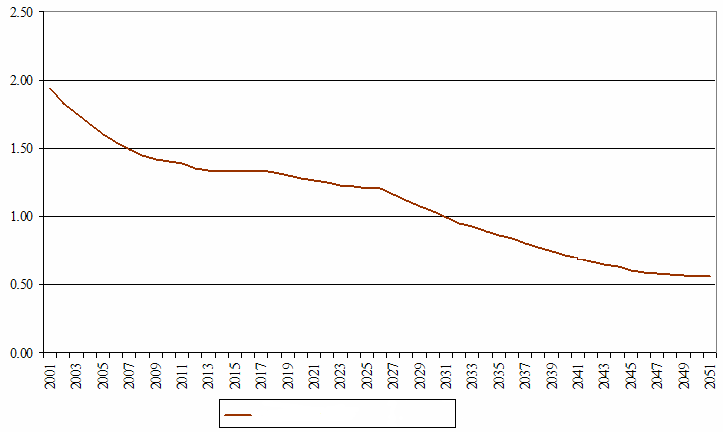 SCENARIO - SISTEMA SOCIALE
> SOGGETTI FRAGILI (NUOVI TARGET DI UTENZE)
 INDEBOLIMENTO DELLA STRUTTURA FAMIGLIARE 
 EVOLUZIONE RUOLO DELLA DONNA
 > N.PERSONE FRAGILI, < PERSONE CAPACI DI   CARE
 UTENTE DA FRUITORE PASSIVO A SOGGETTO ATTIVO E COMPLESSO
PROBLEMA:
AUMENTATO  RISCHIO 
   DI ISTITUZIONALIZZAZIONE
SIGNIFICATO DEL FARE SALUTE….
SALUTE COME RI-CONOSCIMENTO DEI DIRITTI DELL’INDIVIDUO E DELLA COMUNITA’
Promuovere il capitale sociale, l’autonomia della persona e della comunità

Ritenere la questione della salute un mandato interdisciplinare ed intersettoriale

Pensare in modo innovativo partendo dai diritti e dalle risorse dell’individuo e della comunità

Integrare fattori sanitari e sociali, comportamentali ed economici per progettare nuove forme di offerta
[Speaker Notes: Parlare di codice etico, valori, principi, in tempi di crisi e’ molto FACILE CADERE NELLA RETORICA! Anche se fondamentalmente la crisi che il mondo vive e’ senza dubbi una crisi VALORIALE ancor prima di essere una crisi economica! Ma quello che vorrei rappresentarvi oggi non e’ tanto un elenco asettico di principi e valori racchiusi nel documento approvato con DDG n. dd, anche come esito della significativa e apprezzabilissima esperienza dell’accreditamento all’eccellenza con Canadian Accreditation, ma è un MODO D’ESSERE di qs ASS, di qs COMUNITA’!!! Perche’ possiamo dirlo QS ASS composta ….assieme ai suoi partner, ai Comuni, alle associazioni di volontariato, alle università etc assieme ai suoi cittadini, ha AGITO VALORI, PRINCIPI, DI ELEVATO SPESSORE MORALE , attraverso un SAPERE, saper essere, un saper fare]
DAL WELFARE STATE AL WELFARE GENERATIVO: 
LE RAGIONI DEL CAMBIAMENTO
progressivo invecchiamento della popolazione (in Europa  nel  2050 gli over 60 saranno il 40% della popolazione)

 progressivo aumento della cronicità, della disabilità e della non autosufficienza

aumento della domanda assistenziale, rispetto alla quale lo Stato nulla può, sia per problemi finanziari, sia per problemi organizzativi e gestionali 

 riduzione dei finanziamenti pubblici

progressivo aumento della forbice tra chi cura e chi ha bisogno di cura

esistenza di bisogni per i quali non vi possono 	essere soluzioni e risposte pubbliche, in quanto non si dà produzione di senso per via amministrativa

Passivizzazione dell’utente, con relativa 	deresponsabilizzazione prodotta da una 	erogazione dei servizi secondo una logica assistenzialistica
EVOLUZIONE SISTEMA WELFARE
Sistema socio-politico-economico-in cui la
promozione della sicurezza e del benessere 
sociale è assunta interamente dallo Stato
WELFARE STATE
Sistema socio-politico economico in cui la promozione della sicurezza e del benessere sono espressione di una pluralità di attori e 
strumenti (come WM) in cui 3° settore, famiglie, reti informali sono soggetti attivi che producono e restituiscono un W riconosciuto e autonomo
WELFARE COMMUNITY
[Speaker Notes: Se IL WS è stato il prodotto della modernità che ha affidato all Strato il compito di produrre benessere  sociale, la crisi di quell’assetto (data da > della domanda assistenziale, riduzione dei finanziamenti pubblici, impossibilità economica e gestionale a erogare servizi per bisogni sempre meno sytnadardizzabili, inefficacia degli interevnti pubblici per bisogni che non possono essere trattati e risolti secondo lalogica istituzionale a  forte prevalenza tecnica) denuncia il passaggio a una nuova società che si chiama post-moderna nella quale il benessere diventa un compito della sociuetà civile all’interno di un soistema relazionale che connette  le varie dimensioni del benessere fra le sfere civili e fra queste ultime e il sistema politi9co-ammoinistrativo.]
WELFARE
COMMUNITY
comunità
assistenziale
STATE
stato assistenziale
PRESA IN CARICO 
DELLA COMUNITA’
DA PARTE 
DELLA COMUNITA’
LE CURE DI COMUNITA’
LA CRISI DEL WELFARE STATE  E LA NASCITA DI UN  NUOVO 
STATO SOCIALE HANNO CONDOTTO A UN RIPENSAMENTO  DEL SISTEMA SOCIO-SANITARIO CHE HA PREVISTO LA RIPROGETTAZIONE 
DELL’ASSISTENZIALISMO
DA ALCUNI ANNI SI STA AFFERMANDO UN NUOVO MOVIMENTO POLITICO-CULTURALE CHE TENDE A  RESTITUIRE ALLA COMUNITA’ IL PRIMATO  DELLE 
CURE DI BASE: 
LA COMMUNITY CARE
IL RIPENSAMENTO DEI SERVIZI SOCIO-SANITARI
WELFARE DI COMUNITA’
APPROCCIO DIVERSO AI PROBLEMI DI SALUTE DELLA POPOLAZIONE
CURE DI COMUNITA’
RETI     DI     INTERVENTI      CHE      SI  BASANO  SULL’INCONTRO    CREATIVO TRA SOGGETTI PRIMARI  (FAMIGLIA, VICINATO,  GRUPPI AMICALI,   ASSOCIAZIONI   LOCALI)   E SERVIZI ORGANIZZATI  (SIA PUBBLICI CHE PRIVATI) MEDIANTE     RELAZIONI       DI RECIPROCITA’ SINERGICA
RISORSE 
FORMALI
RISORSE
INFORMALI
ASSIEME  PRODUCONO  LE
CURE  DI  COMUNITA’
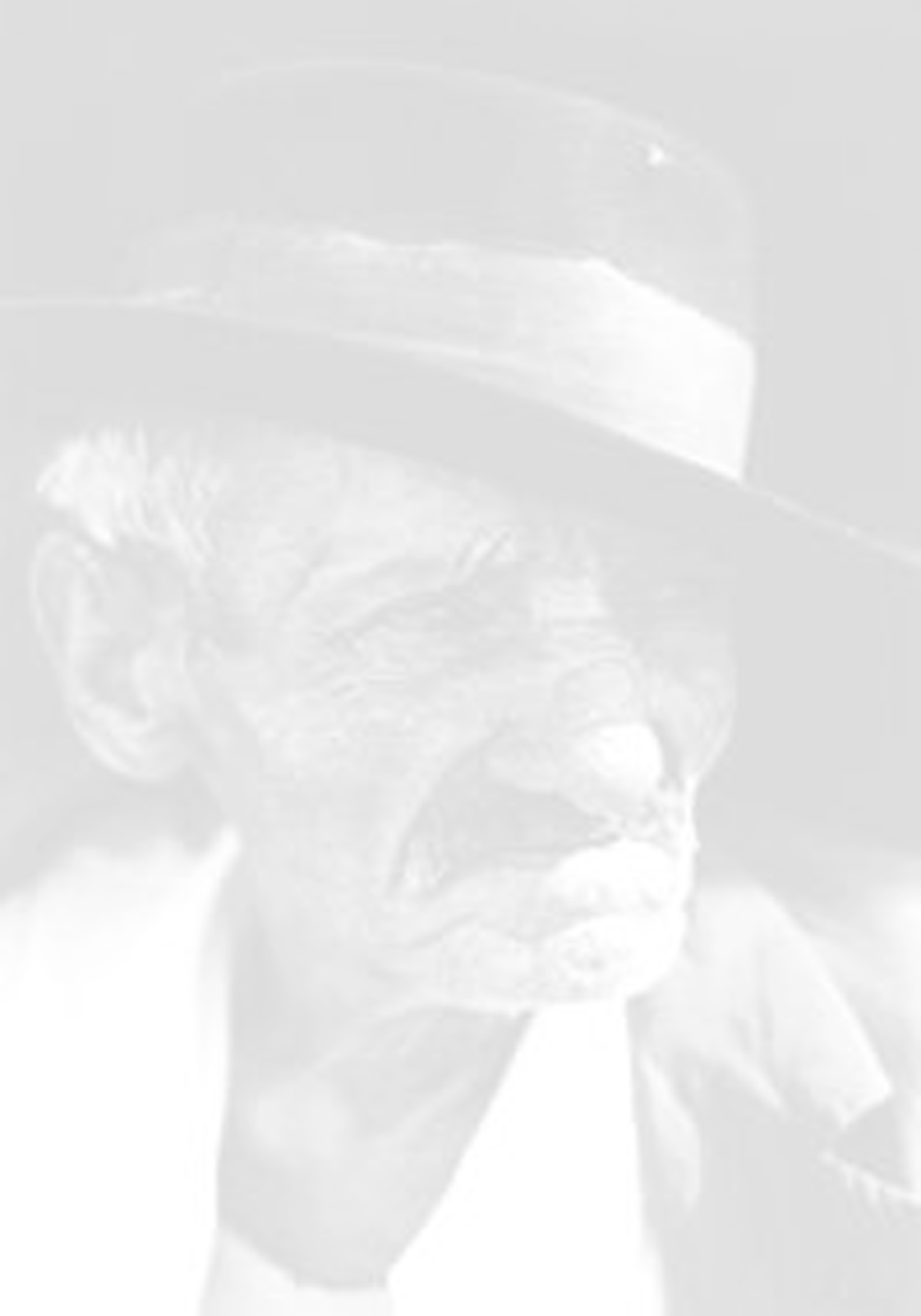 GENERATIVITA’
E’ IL SEGNO DISTINTIVO DELLA RAGGIUNTA ETA’ ADULTA. E’ ADULTO CHI RICONOSCE DI AVER BISOGNO CHE UN ALTRO ABBIA BISOGNO DI LUI (DEFINIZIONE DI ERIKSON)
IL PASSAGGIO DALLA GENERATIVITA’ PARENTALE ALLA GENERATIVITA’ SOCIALE PROMUOVE SENSO DI CITTADINANZA ATTIVA
GENERATIVITA’ SOCIALE SI CONIUGA CON IL PRINCIPIO DI SUSSIDIARIETA’ , CIOE’ CON IL DIRITTO DEI SOGGETTI VICINI AI BISOGNI DELLE PERSONE E AI CONTESTI IN CUI QUESTI  BISOGNI SI MANIFESTANO , DI INTERVENIRE NELLA RISPOSTA A TALI ESIGENZE.
NON SI TRATTA DI UN DOVERE MA MA DI UN UTIILIZZO DELLA LIBERTA’ PER QUALCOSA O QUALCUNO PER CUI PENSIAMO VALGA LA PENA SPENDERSI , UNA LIBERTTA’ INTESA COME UNA PULSIONE VITALE CHE TI SPINGE E TI ATTITRA VERSO L’ALTRO
RISPOSTA DELL’ASS N. 5 AI NUOVI BISOGNI
PROGETTI RIABILITATIVI PERSONALIZZATI IN PSICHIATRIA

PROGETTO INFERMIERE DI COMUNITA’

PROGETTO NONOS

PROGETTO ERICA
MODELLO DI OFFERTA  SANITARIA AI NUOVI BISOGNI
ORGANIZZAZIONE EMPATICA, HEIGH TECH, MA ANCHE HEIGH TOUCH 

MODELLI ORGANIZZATIVI DECENTRATI, PROSSIMALI AI LUOGHI DI VITA E DI LAVORO DELLE PERSONE  ORIENTATI ALLA COMMUNITY CARE

 MODELLI  ASSISTENZIALI RELAZIONALI

ORGANIZZAZIONE CAPACE DI  REALIZZARE LA PRESA IN CARICO

 MODELLI ORGANIZZATIVI MULTIPROFESSIONALI 

MODELLI PROATTIVI, IN GRADO DI COGLIERE I BISOGNI INVISIBILI DELLA POPOLAZIONE
MODELLO DI OFFERTA  SANITARIA AI NUOVI BISOGNI
PROFESSIONISTI
PAZIENTI
PROFESSIONISTI  CAPACI DI SIMMETRIA RELAZIONALE , OLTRE LA PRESTAZIONE, NN SOLO EROGATORI DI CARE , MA CATALIZZATORI DI POTENZIALI DI CARE

METODO DI LAVORO DI RETE

 CAPACI DI GENERARE EMPOWERMENT
PAZIENTI PRO-SUMER CAPACI DI WELFARE GENERATIVO

PAZIENTI E CAREGIVER COMPETENTI
L’infermiere di comunità  nel territorio  A.S.S. n°5 
	Comuni non serviti 
           	Comuni serviti
DATA 
 ATTIVAZIONE SERVIZIO
GONARS                   29/10/2001
AIELLO  CAMPOLONGO /TAPOGLIANO    17/12/2001
RIVIGNANO	      21/01/2002
S.  MARIA LA  L.
TRIVIGNANO U.
BICINICCO
BAGNARIA ARSA   24/06/2002
CHIOPRIS
VISCONE
PALMANOVA
       ●
LIGNANO S.	       18/11/2002
RIVIGNANO
S. VITO
AL TORRE
CARLINO 
MARANO L.    	       16/12/2002
GONARS
VISCO
BAGNARIA ARSA
AIELLO DEL
FRIULI
POCENIA
TAPOGLIANO
AQUILEIA	       28/04/2003
TEOR
PORPETTO
CAMPOLONGO 
AL TORRE
S.VITO AL T.
CHIOPRIS-VISCONE 
VISCO	       27/10/2003
RONCHIS
CERVIGNANO
DEL FRIULI
    ●
RUDA
MUZZANA DEL T.
PALAZZOLO DELLO S.
S. GIORGIO 
DI N.
      ●
POCENIA	       15/12/2003
VILLA V.
CARLINO
TORVISCOSA
RUDA VILLA V.     12/01/2004
PRECENICCO
MUZZANA DEL T. 5/03/2004
TERZO D’AQUILEIA
FIUMICELLO
MARANO 
LAGUNARE
●
LATISANA
S. MARIA LL BICINICCO	       17/05/2004
AQUILEIA
PALAZZOLO DELLO S./
PRECENICCO	       01/08/2004
FIUMICELLO	       22/11/2004
TORVISCOSA	       20/12/2004
TEOR- RONCHIS   28/12/2007 


CERVIGNANO D.F. 26/12/21011
TRIVIGNANO        10/11/2007
LIGNANO 
SABBIADORO
TERZO D’ A.	       13/12/2004
PALMANOVA         31/03/2010
INFERMIERISTICA DI COMUNITA’: LE DIMENSIONI DEL RUOLO
La continuità  delle cure
La presa 
in carico integrata
Lo sviluppo 
di comunità
La prestazione
La proattività
(o della conoscenza anticipata 
del bisogno)
Gestionee dell’assistenza infermieristica
generale
nell’ottica
del
self-care
Case- manager
Garantire
una presa in 
carico anticipata
  dei bisogni della
       comunità
Attivatore di
interventi
di empowerment 
e promozione alla 
salute
Promuovere
e attivare
reti informali
Garantire
             continuità e 
            integrazione
           assistenziale 
         tra  ospedale
           e territorio
Sostenere,
valorizzare e 
supportare 
le famiglie
Garantire
orientamento
e informazione
sull’offerta 
dei servizi
NUOVO PROFILO PROFESSIONALE: INFERMIERE DI COMUNITA’
FUNZIONI GARANTITE 
ATTRAVERSO
Presa in carico
globale della 
situazione di 
bisogno
Presenza costante nella comunità e riconosciuta dalla comunità stessa come figura di riferimento
Conoscenza del territorio e delle risorse da poter attivare
Collaborazione costante con tutti i professionisti presenti nella comunità con le risorse attive
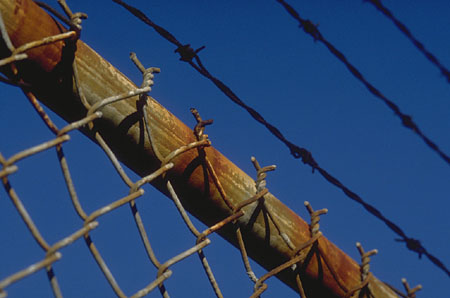 L’INFERMIERE  
DI COMUNITA’
RAPPRESENTA
UN  NODO
DELLA RETE
IC: NODO IMPORTANTE DELLA RETE – PUA -
XV Conferenza Nazionale
HPH & HS
Trieste 8 novembre 2012
PUNTI DI FORZA DEL MODELLO
I CITTADINI HANNO SEMPRE UN PUNTO DI RIFERIMENTO PRECISO E COSTANTE  NEL LORO TERRITORIO

 LA PRESENZA COSTANTE E CONTINUA DEGLI INFERMIERI NELLA COMUNITA’ CREA LE PREMESSE PER REALIZZARE LA MEDICINA/ASSISTENZA D’INIZIATIVA

  L’INFERMIERE DI COMUNITA’ E’ IL PROMOTORE PRIVILEGIATO DELL’INTEGRAZIONE SOCIO-SANITARIA E DELLA SUSSIDIARIETA’. 

INFERMIERE  NON SOLO EROGATORE DI CARE, MA FACILITATORE DI POTENZIALI DI CARE, PROMOTORE DI EMPOWERMENT DEL PZ, CARE-GIVER, DELLA COMUNITA’
PUNTI DI FORZA DEL MODELLO
Filtro importante per i MMG per accessi impropri:  appropriatezza utilizzo della risorsa clinica

Migliore capacita’ di presa in carico e di copertura assistenziale che integra la dimensione prestazionale  con quella sociale/relazionale

Promozione di un rapporto di maggior fiducia tra infermiere e cittadino e tra istituzioni e cittadino

Migliore  qualità percepita dai cittadini

Risposta immediata e tempestiva alle esigenze della popolazione e conseguente  riduzione degli accessi  inappropriati in Pronto Soccorso
INFERMIERE DI COMUNITA’: ESITI DI SISTEMA
ASS 5 indice cop.ra ass.le >65 - anno 2013: 14,8% (FVG 10,6%)
ASS 5 indice cop.ra ass.le >75 - anno 2013: 25,2% (FVG 18’1%)

Riduzione accessi inappropriati in PS 
  Ultimo triennio -18,3% accessi in PS con Cod. colore «bianco» al triage Ospedali di Palmanova e Latisana:
	Anni 2005-2007: n. 97.282 accessi
	Anni 2009-2011: n.79.397 (-17.885) accessi 
	Anno 2011 vs 2009: - 4742 accessi

Riduzione ricorso all’ospedalizzazione
Tasso grezzo di ospedalizzazione tra i più bassi in FVG
 Anno 2013: 134,8‰ (FVG 155,5 ‰ )											(Fonte dati: SISSR FVG)
DATI QUALITA’ PERCEPITA 2002-2009
Soddisfazione qualità del servizio IC 93%  (minor disagio spostamenti, > rapporto di fiducia con inf, > counselling, > rep.tà IC) 
 Buona qualità del servizio 90% per accessibilità, soddisfazione dei bisogni, organizzazione,cordialità
PROSPETTIVE PER IL FUTURO
Dal modello «INFERMIERE DI COMUNITÀ»…
  verso lo sviluppo delle competenze del   
«TEAM DI COMUNITÀ»
SELEZIONARE POPOLAZIONI OMOGENEE  
E MISURARE  GLI ESITI PRODOTTI
PER LA PERSONA, LA FAMIGLIA E LA COMUNITÀ
TEAM DI COMUNITA’
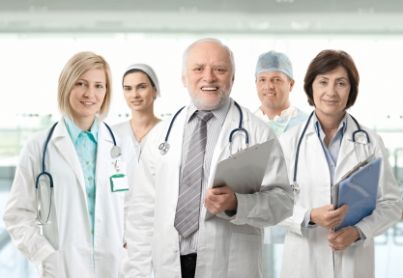 MMG
INFERMIERE DI COMUNITA’
FISIOTERAPISTA
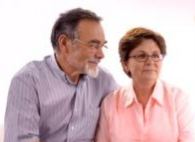 ASS.SOCIALE
OSS
ASSOCIAZIONI DI VOLONTARIATO
EDUCATORE
PRIVATO SOCIALE
EXPANDED CCM
Cure palliative - fine vita (ADI,Progetto personalizzato, FAP)
Azioni per la non auto-sufficienza o per l’ospeda-lizzazione; follow up; Cure primarie integrate. 
(CASE MANAGEMENT)
Fase terminale 0,5 %
Decorso malattia cronica
Livello 1
Basso rischio
Livello 3
Alto  rischio
Fase avanzata 3 - 5 %
Azioni per bloccare o ritardare l’evoluzione della malattia
(DISEASE MANAGEMENT)
Patologia conclamata
10 - 15 %
Livello 2
Medio  rischio
Fase iniziale 
70-80 %
Supporto all’autocura, paziente esperto (SUPPORTING CARE E SELF CARE)
Prevenzione primaria 
(PROM.SALUTE)
Esposti al rischio
Stratificazione dei livelli di necessità assistenziale correlati ai livelli di rischio della popolazione.
Modificata da:  Department of Health, Government of United Kindom, per concessione del Kaiser Permanente.
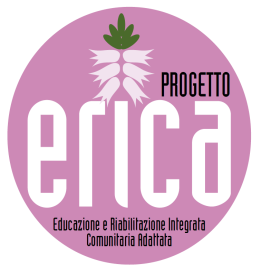 PROGETTO ERICA
SI COLLOCA NELLA PIU’ AMPIA CORNICE DI WELFARE DI COMUNITA’ IN CUI RISORSE FORMALI E INFORMALI SI INCROCIANO IN MODO COLLABORATIVO E SINERGICO PER CREARE NUOVE FORME DI SERVIZIO CHE DANNO VALORE AGGIUNTO ALLA PERSONA CHE NE FRUISCE
PROGRAMMA RIABILITATIVO PER L’INVECCHIAMENTO ATTIVO, PER LA PROMOZIONE DI UNO STILE DI VITA SANO E PER LA SOCIALIZZAZIONE

PROGETTO VOLTO A PRENDERSI IN CARICO LE PERSONE PRIMA CHE L’EVENTO ACUTO ACCADA

OFFRIRE ALLE PERSONE E ALLE FAMIGLIE LE COMPETENZE, LA “CASSETTA DEGLI ATTREZZI AFFINCHE’ SIANO COMPETENTI E POSSANO GESTIRE IN AUTONOMIA IL PROPRIO PATRIMONIO DI SALUTE
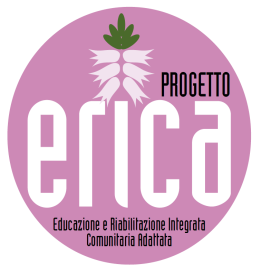 ANZIANI E RISCHIO DI CADUTA: OMS
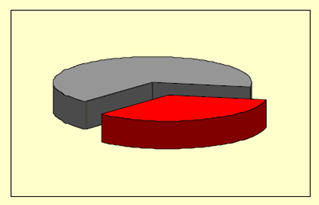 Le persone con più di 65 anni hanno il 33% di probabilità di cadere in un anno


Le persone con più di 80 anni hanno il 50% di probabilità di cadere in un anno
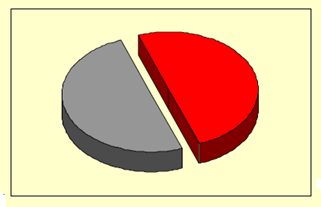 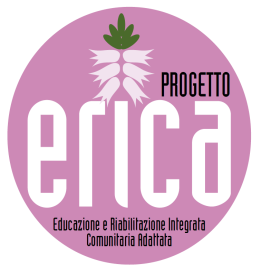 ANZIANI E RISCHIO DI CADUTA:ESITI STUDIO AZIENDALE
STUDIO CONDOTTO NEL 2011 IN ASS 5 SU PERSONE SANE >75 NON IN CARICO AI SERVIZI VALUTATE CON LA TINETTI QAIT BALANCE


  IL 33% È A RISCHIO GRAVE DI CADUTA 
  IL 48% A RISCHIO LIEVE DI CADUTA 
  SOLO IL 19% NON È A RISCHIO

	QUINDI, PUR CON I LIMITI DELL’INDAGINE, SI PUÒ CALCOLARE CHE NELLA NOSTRA AZIENDA CI POTREBBERO ESSERE OLTRE 6000 ANZIANI A RISCHIO GRAVE O LIEVE DI CADUTA
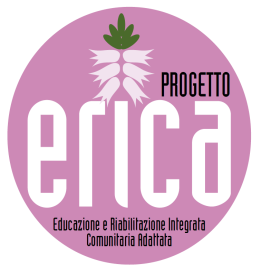 ANZIANI E RISCHIO DI CADUTA
IN ASS 5 “BASSA FRIULANA”

 N. 150 FRATTURE DI FEMORE ANNO
 80% SONO DONNE IL 20% MASCHI
TARGET PROGRAMMA ERICA NON SANITARIA
PERSONE > 70 CON LIMITATA ATTIVITÀ FISICA ED A RISCHIO DI CADUTA 

RESIDENTI NELL’AREA DELL’AZIENDA SANITARIA N.5 BASSA FRIULANA
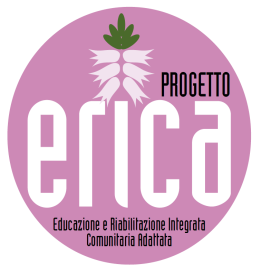 OBIETTIVI ERICA SANITARIA
PREVENIRE IL DECADIMENTO PSICOFISICO;

EDUCARE LE PERSONE AD UNA CORRETTA ATTIVITÀ MOTORIA ED A CORRETTI STILE DI VITA; 

NON COMPETIZIONE MA SINERGIA TRA PUBBLICO E PRIVATO

MONITORARE I BISOGNI;

ATTENUARE IL PREVEDIBILE PEGGIORAMENTO DEL QUADRO CLINICO NEI SOGGETTI CON MENOMAZIONI PERMANENTI;

FAVORIRE UNA MAGGIORE INTEGRAZIONE SOCIALE E SOSTENERE L’AUTO-MUTUO AIUTO.
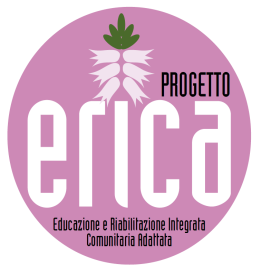 RISULTATI ATTESI ERICA SANITARIA
RIDUZIONE DEL NUMERO DI FRATTURE DI FEMORE
MIGLIORI PERFORMANCES MOTORIE
RIDUZIONE SINTOMATOLOGIA DOLOROSA
SODDISFAZIONE DELL’UTENZA
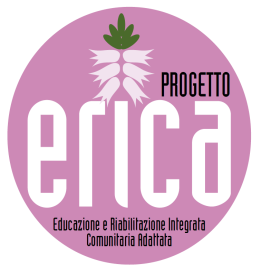 VALUTAZIONE ERICA SANITARIA
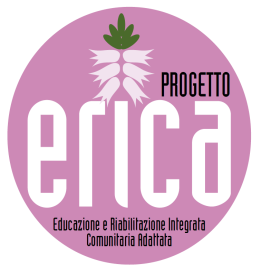 DATI  ERICA  SANITARIA 
ANZIANI A RISCHIO CADUTA
Dolore
Scala VAS
- 5%
Prima
Dopo
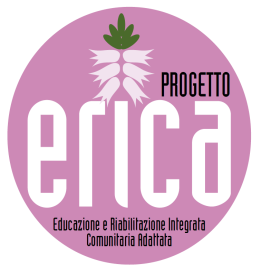 DATI  ERICA  SANITARIA 
ANZIANI A RISCHIO CADUTA
Rischio Caduta
Scala Conley
Prima
Dopo
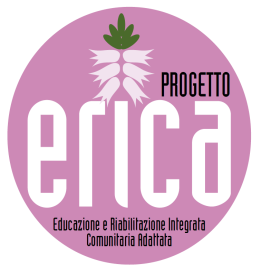 DATI  ERICA  SANITARIA 
ANZIANI A RISCHIO CADUTA
28,0
Equilibrio e deambulazione
Scala Tinetti
+ 10%
Prima
Dopo
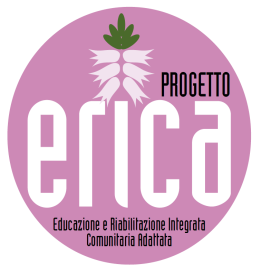 DATI  ERICA  SANITARIA 
ANZIANI A RISCHIO CADUTA
Performances motorie
Short Phisical Performance Battery
+ 15%
Prima
Dopo
…..Conclusioni…..
La partecipazione attiva al proprio processo di cura favorisce l’autonomia della scelta e il senso di responsabilità dell’individuo, passo necessario per vivere in maniera piena la propria vita.
IO vs NOI
La SALUTE non è un prodotto erogabile, 
ma un BENE COMUNE da costruire 
INTERATTIVAMENTE!!!